Riaditeľstvo  ZŠ  s  MŠ  v  Chmeľnici  oznamuje rodičom  detí, že zápis do MŠ  na  školský  rok  2014/2015 sa uskutoční  v  dňoch  24.2.- 26.2.2014 v čase od 8.00 - 12.00 hod.
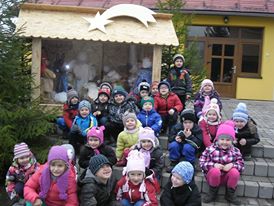 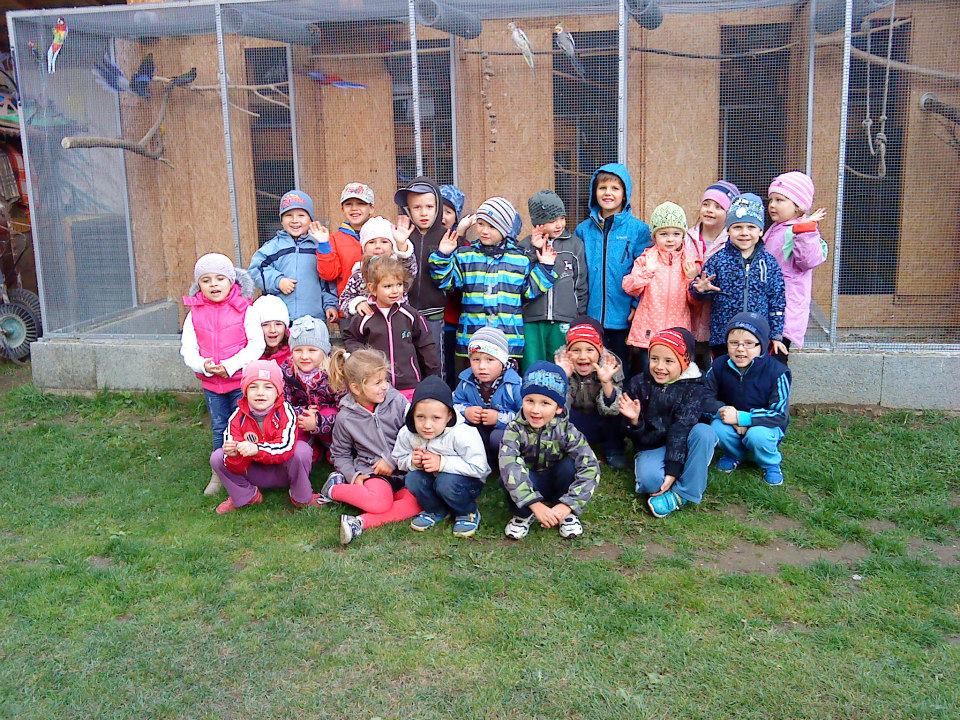 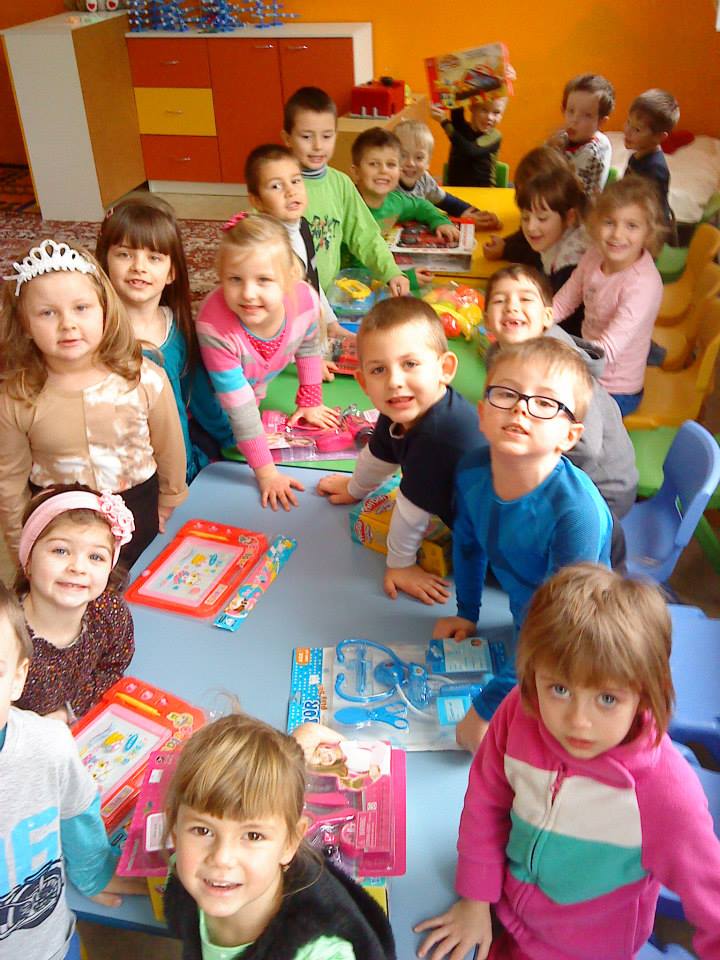